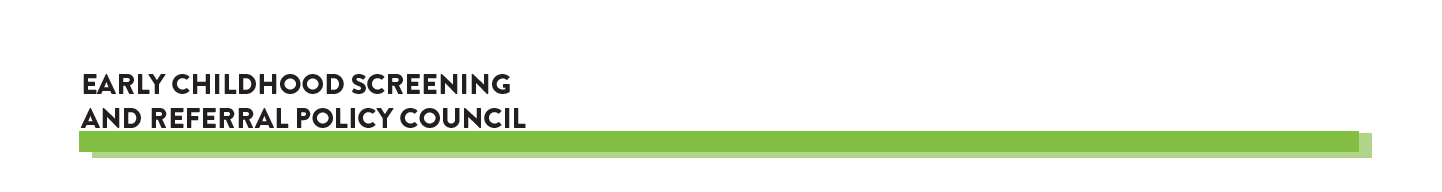 Welcome! Thank you for joining us. 			

The webinar will begin at 12:15pm.
Thank you to JFK Partners for co-sponsoring this event!
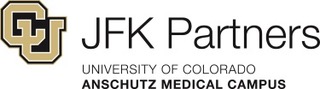 [Speaker Notes: Link to Script]
1st of three part webinar series:
October 30, 2019     12pm-1:30pm
In person &  web participation available
Learn about the purpose and basic components of HIPAA and FERPA, compare and contrast the laws, and learn how they pertain to developmental screening, referral, and closing the loop
REGISTER HERE
You’ve heard of HIPAA and FERPA and maybe know what they stand for. Want to learn more?
Data Security in child-serving systems
Data security is essential, though the laws can be confusing and sometimes at odds when helping families navigate complicated systems.
This webinar is intended for:
Health care providers
Public health staff
Early Intervention providers, referral sources and staff
Preschool educators, home visitors
Anyone that supports families in screening for development
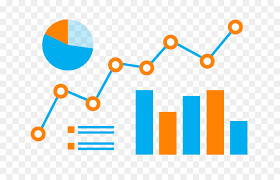 SAVE THE DATE for Webinar #2:“Putting HIPAA/FERPA into Action”
November 21, 2019 
12-1:30pm
[Speaker Notes: Link to email text: https://docs.google.com/document/d/1DiMyFSWdxY6-TTzvfGFuWDdTkgMiR34UHpi4irv7wrg/edit]
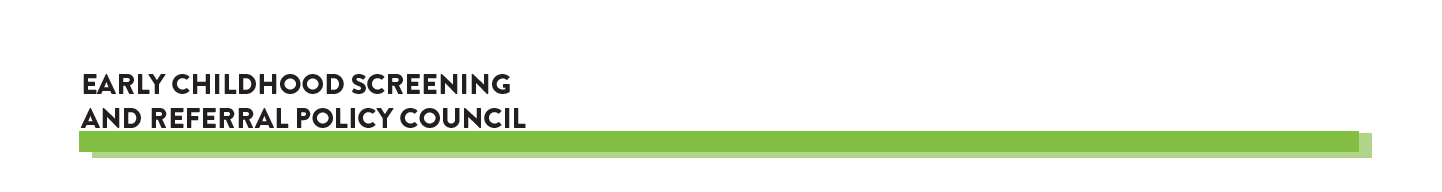 The goal of council is to unify appropriate public and private state leaders to identify and implement policy and system changes that ensure all young children (ages birth through five) receive appropriate developmental screening, and if needed, referral and access to appropriate services.

The objectives of the council are to:
Identify barriers and implement solutions to ensure effective, standardized developmental screening and referral systems and improve coordination of services for children and families. 
Coordinate efforts related to developmental screening, referral and access to services across local, regional and state systems.
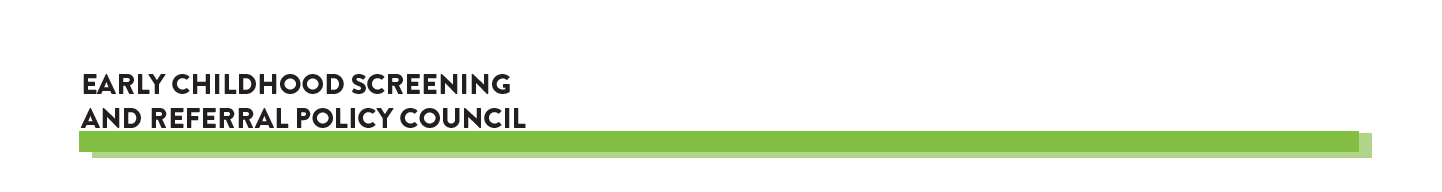 Referral Sources to Early Intervention
[Speaker Notes: Referral Data EI Colorado 3rd Quarter 2019
PCP/Hospital 50%
Child Care 2%
Parent/Self 20%
HV-Less than 1% so I’d take this out
Public Health 1%
Child Welfare 15%]
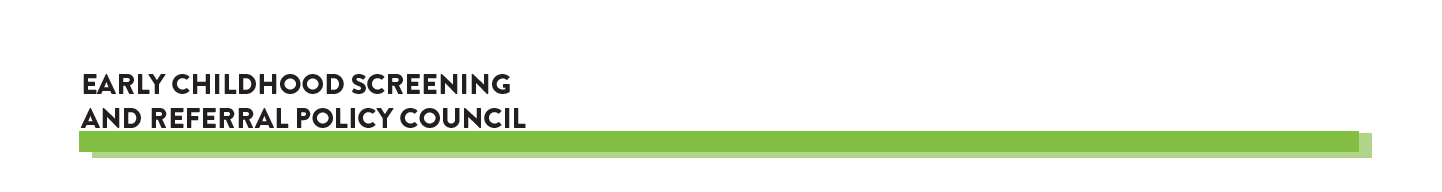 Today’s Speakers
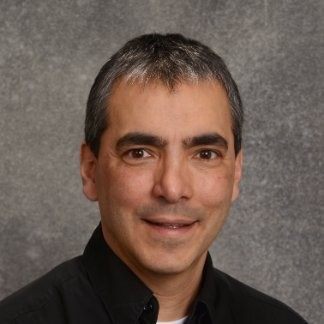 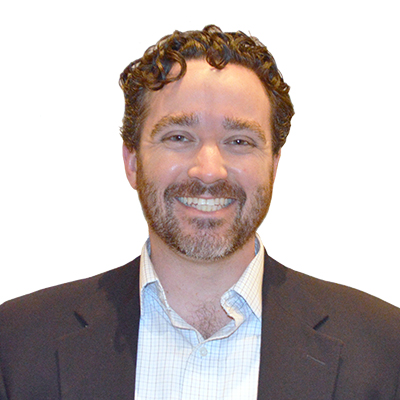 Data Security In Child Serving SystemsPrivacy:   HIPAA
D. Marty Esquibel, HIPAA Privacy & Security Officer, Department of Human Services, State of Colorado
DISCLAIMER
Disclaimer: The views and opinions expressed in this presentation are mine and do not necessarily reflect the official policy or position of my employer.
Circle Time!
Data Management
APPROACH TO DATA
Security
Privacy
Data Governance
Privacy:  How you use and disclose information.
Security: How you protect information.
Data Management:  How you administer the information.
Difficulties & Challenges
FISMA
HIPAA
COPPA
State Breach Laws
FERPA
CAN-SPAM
IDEA
GLBA
FCC
Do Not Call Registry
CFPB
FTC
Borrowed from Michael Stephen, “Privacy Considerations for the Information Security Professional
HIPAA
BACKGROUND
IDEA
FERPA
Health Insurance Portability and Accountability Act of 1996 (HIPAA)
The Family Educational Rights and Privacy Act (FERPA)
The Individuals with Disabilities Education Act (IDEA)
HIPAA
Security Rule
Breach Rule
Privacy Rule
HIPAA Privacy Rule
Subpart E of HIPAA
45 CFR §§164.500-164.534
Material from a presentation titled Office for Civil Rights: An overview of OCR and Our Legal Authorities, Micheal Leoz Rigeonal Manager & Megan Yelorda, Equal Opportunity Specialist.
Scope: Who is Covered
Limited by HIPAA to: 
“Covered Entities” (CEs): 
Health care providers who transmit health information electronically in connection with a transaction for which there is a HIPAA standard 
Health plans 
Health care clearinghouses 

Business Associates
Business Associates (BA)
Agents, contractors, and others hired to do the work of, or to work for, the CE, and such work requires the use or disclosure of protected health information (PHI). Subcontractors of a BA are also defined as a BA. 

BAs are directly liable for certain violations of the Privacy, Security, and Breach Notification Rules. 

The Privacy Rule requires “satisfactory assurance,” in the form of a contract (or Business Associate Agreement), that a BA will safeguard the PHI, and limit its use and disclosure.
Scope: What is Covered?
Protected Health Information (“PHI”):
Individually identifiable health information 
Transmitted or maintained in any form or medium
Held or transmitted by Covered Entities or their Business Associates 
Not PHI: 
De-identified information (per Safe Harbor or expert method) 
Employment records 
FERPA records
Use & Disclosures: Key Points
No use or disclosure of PHI unless permitted or required by the Privacy Rule. 
Required Disclosures: 
To the individual (or his/her personal representative) who is the subject of the PHI. 
To the Secretary of HHS to determine compliance. 
All other uses and disclosures in the Privacy Rule are permissive. 
Covered Entities may provide greater protections.
Permissive Uses & Disclosures
For treatment, payment, and health care operations (TPO) 
For specific public priorities (e.g., where required by law or public health) 
With the individual’s opportunity to agree or object 
“Incident to” a permitted use or disclosure 
Limited data sets 
As authorized by the individual
HIPAA Security Rule

2005 - Subpart C of HIPAA 
45 CFR §§ 164.302-164.318
Definitions & General Rules
General Rules 
Establishes the requirements CEs and BAs must meet 
Includes the consideration for a flexibility of approach 
Defines the required standards and implementation specifications (both required and addressable) 
Requires maintenance of security measures implemented to support the reasonable and appropriate protection of electronic protected health information (ePHI)
HHS Approach to HIPAA Security
Standards to assure the confidentiality, integrity, and availability of ePHI 
Through reasonable and appropriate safeguards 
Addressing vulnerabilities identified through analysis and management of risk 
Appropriate to the size and complexity of the organization and its information systems 
Technology neutral
Scope: What is Covered?
Applies to Electronic Protected Health Information (e-PHI) that a Covered Entity or a Business Associate: 
Creates 
Receives 
Maintains 
Transmits 
Electronic vs. Oral and Paper PHI 
Privacy Rule applies to all forms of PHI 
Security Rule applies only to e-PHI
Data Flow
For treatment, payment, and health care operations (TPO) Exception and
 maybe “Required by Law” Exception
HIPAA
HIPAA
CDHS
(CE)
Educ. Inst.
Provider
(CE)
?
FERPA
FERPA
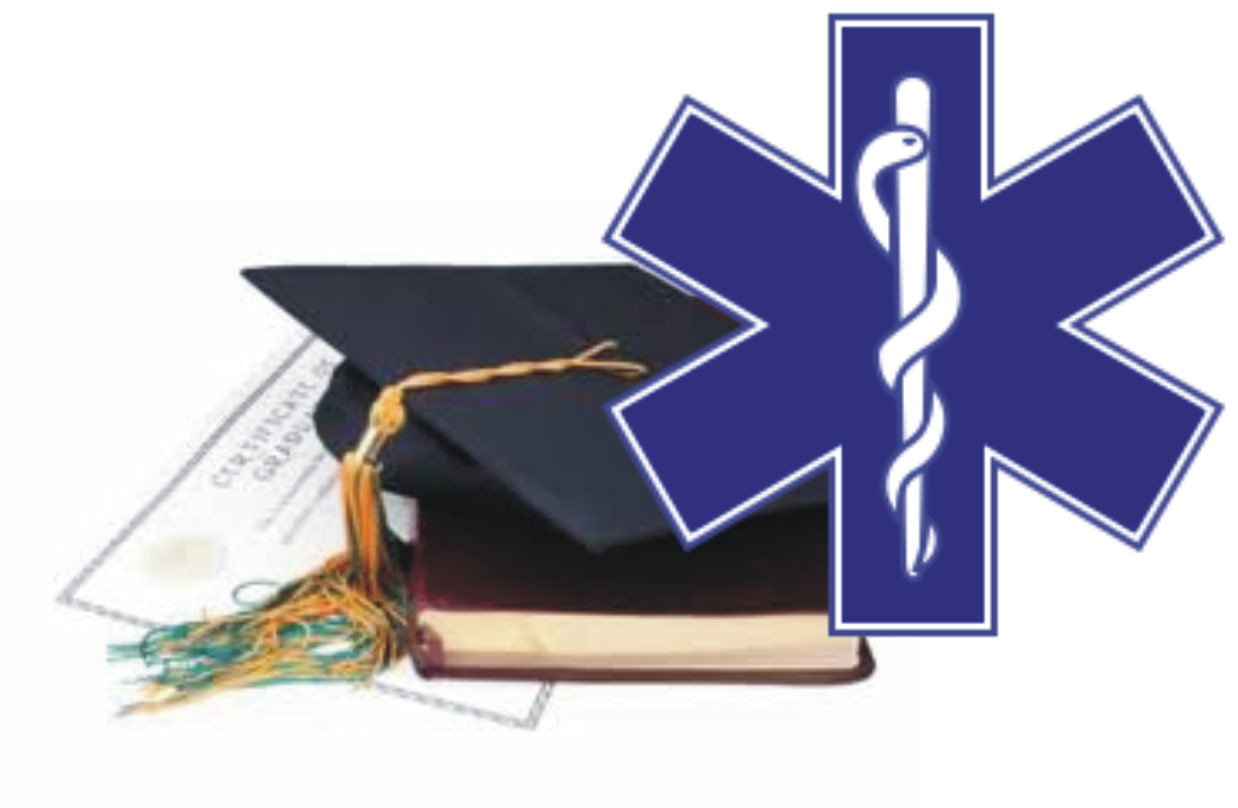 FERPA 101 and a whole lot of “It Depends”www.studentprivacy.ed.gov(Under “Browse By Audience” select Early Childhood Educators)
Sean Cottrell
Privacy Technical Assistance Center
[Speaker Notes: Understanding the Confidentiality Requirements Applicable to IDEA Early Childhood Programs FAQ
(https://studentprivacy.ed.gov/sites/default/files/resource_document/file/idea-confidentiality-requirements-faq_0.pdf)

FERPA/IDEA Cross-Walk 
(https://studentprivacy.ed.gov/sites/default/files/resource_document/file/IDEA%20FERPA%20Confidentiality%20Provisions%20Comparison%20Chart%2006.06.14.pdf)]
Who Should be here?
Are you an early childhood education stakeholder or data user?
Are you an early childhood program provider?
Part B section 611 (Grants to States)
Part B section 619 (Preschool Grants)
Part C (Grants for Infants and Toddlers with Disabilities)
Were you told to come here so the room looked better… attendance wise?
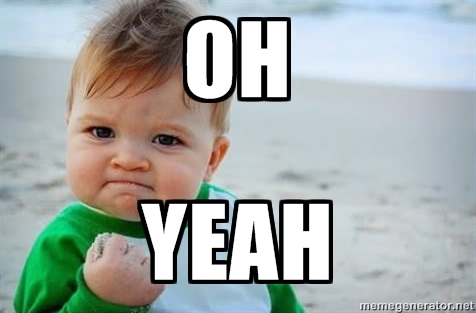 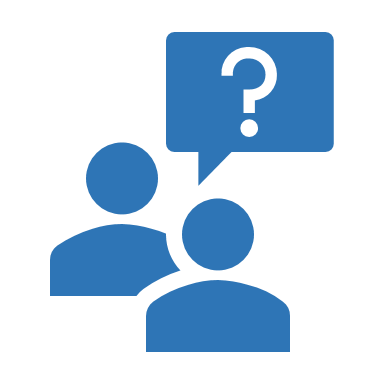 What privacy laws exist for the Early Childhood Population?
HIPAA
provides data privacy and security provisions for safeguarding medical information
IDEA
Part B - confidentiality requirements that apply to children with disabilities under Part B of the IDEA. Apply to all children with disabilities under IDEA, as well as preschool children with disabilities, aged three through five years. 
Part C - confidentiality requirements that apply to infants and toddlers with disabilities and their families under Part C of the IDEA. Apply to children with disabilities birth through age two 
(at the State’s option, to children with disabilities ages three through five, if the State makes Part C services available to such children)
FERPA
education privacy law with rights afforded to parents and protects privacy of identifiable information in education records.
State and Local Laws, other program areas… (FRL, ELL, etc.)
What about theHealth Insurance Portability and Accountability Act (HIPAA)?
Records that are subject to FERPA are not subject to the HIPAA Privacy Rule (see page 82483, Federal Register, Vol. 65, No. 250, December 28, 2000).
Health records on students, including immunization records, maintained by an educational agency or institution subject to FERPA are “education records.” 
This includes records at a campus health clinic.
[Speaker Notes: Ellen]
What is FERPA?
A federal privacy law that affords parents the right to:
have access to their children’s education records, 
seek to have the records amended, and 
consent to the disclosure of personally identifiable information from education records, except as provided by law.
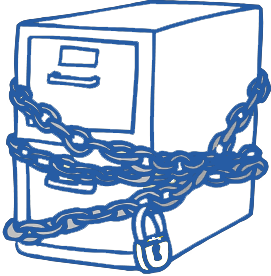 The Three C’s of FERPA
In many ways, FERPA is not prescriptive.  It is very much permissivegeneral in the ways it requires educational agencies to protect student information.  

It can be best summed up with 3 “C”s
FERPA is Complex
FERPA is Conceptual
FERPA is Contextual
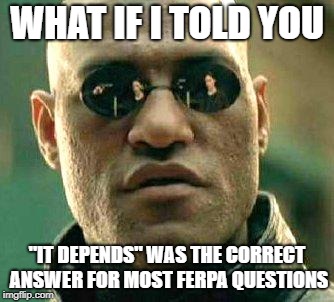 To which educational agencies and institutions does FERPA apply?
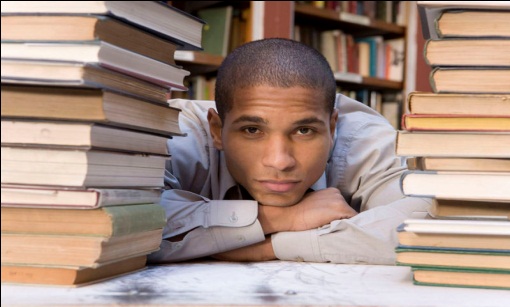 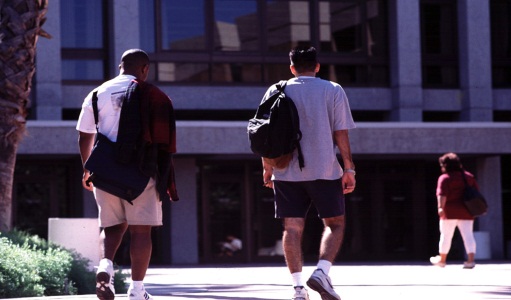 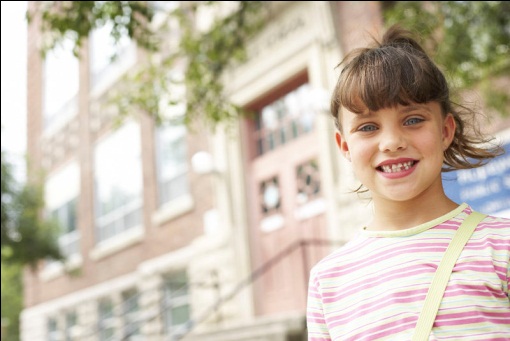 Elementary	Secondary		Postsecondary
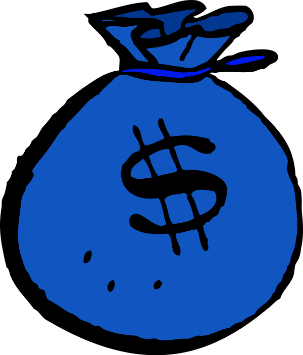 U.S. Department of Education Funding
[Speaker Notes: Elementary and secondary schools that receive funds under any program administered by the Secretary of Education
Postsecondary institutions that receive funds under any program administered by the Secretary of Education
Most private schools at the elementary, secondary levels do not receive such funds and are, therefore, not subject to FERPA.]
Just what is an education record?
“Education records” are records that are:
directly related to a student; and
maintained by an educational agency or institution or by a party acting for the agency or institution.
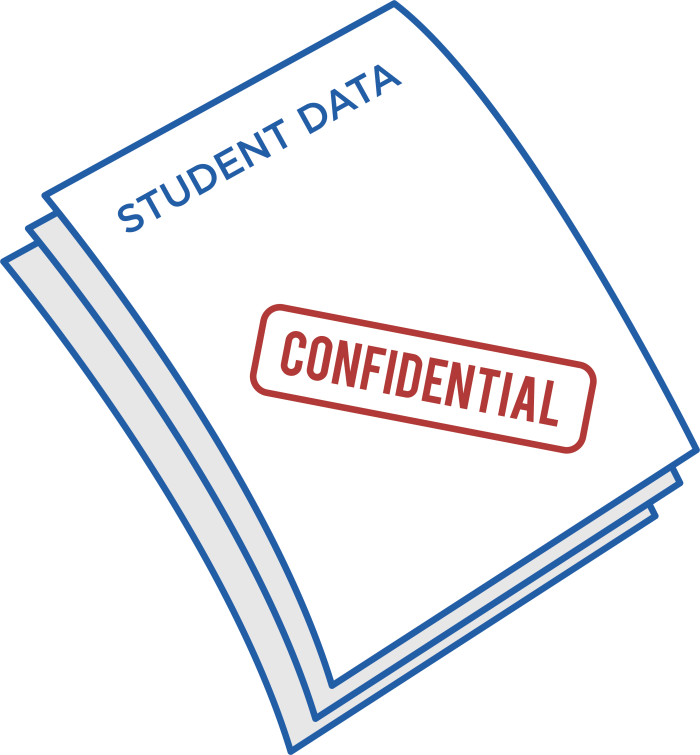 Education records exemptions
Exemptions to “education records” include, but are not limited to: 
Sole possession records used as a personal memory aid;
Law enforcement unit records;
Peer-graded papers before they are collected and recorded by teacher.
Student employment records
Treatment records
IFSP vs. IEP
Individualized Family Service Plan
Guides and supports efforts to boost your child’s development up to age 3
Think of the IFSP as the foundation—and road map—for your family’s involvement with early intervention services. 
What services your baby or toddler should receive and what results you and the team hope to achieve for your child?
Individualized Education Plan
A plan for special education and related services for children age 3 to 21
It’s a map that lays out the program of special education instruction, supports, and services kids need to make progress and thrive in school.
PII is:
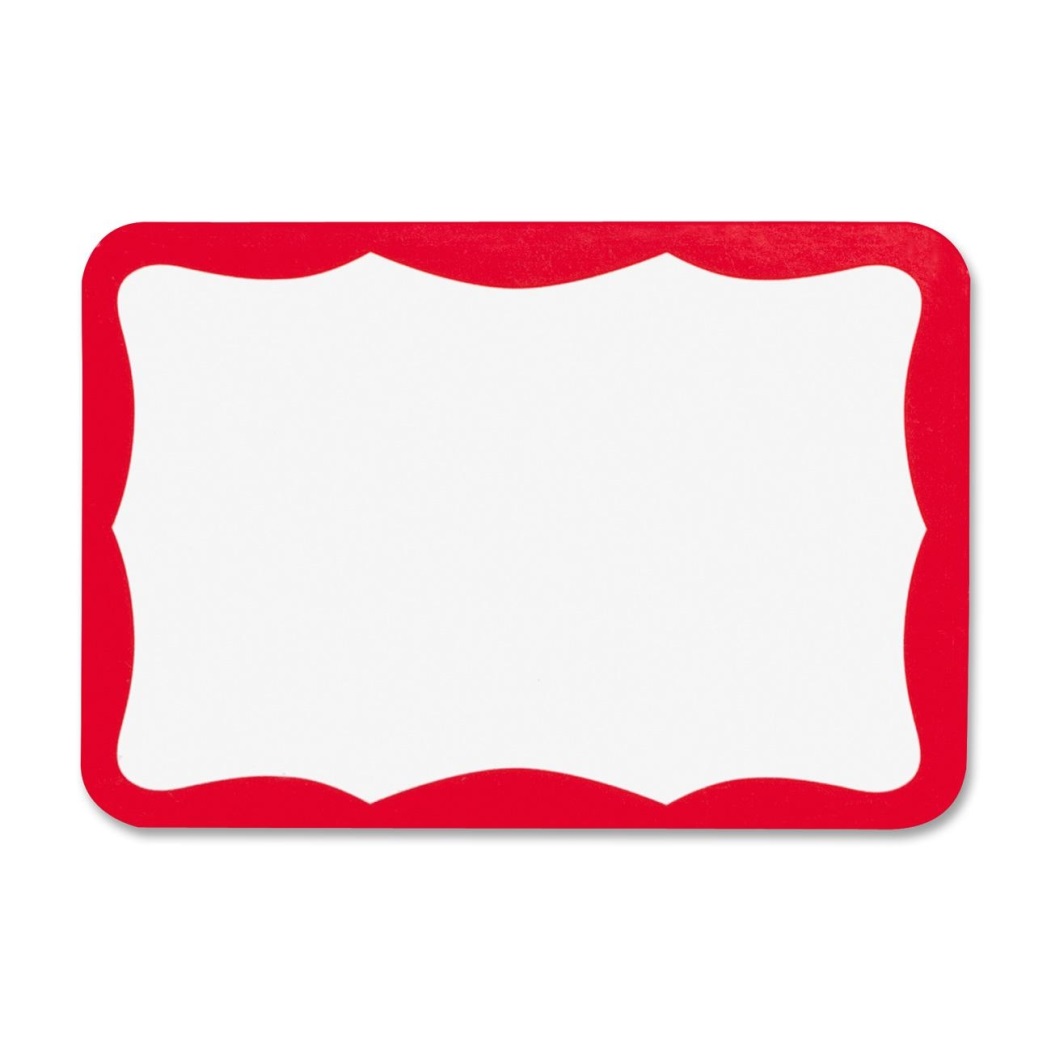 Personally 
Information
Hello
My Name is
PII is:
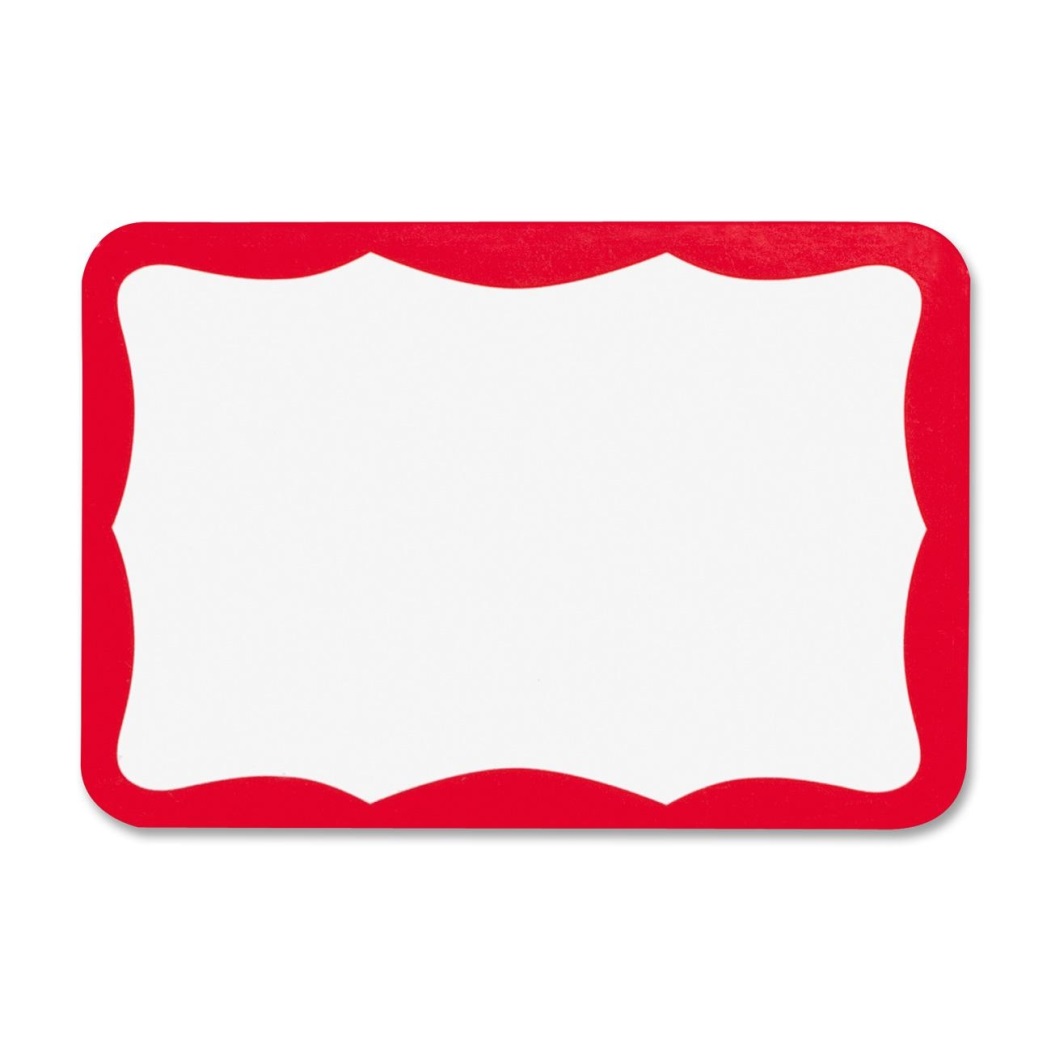 Personally
Identifiable 
Information
A one-handed pirate, with an irrational fear of crocodiles and ticking clocks
PII is:
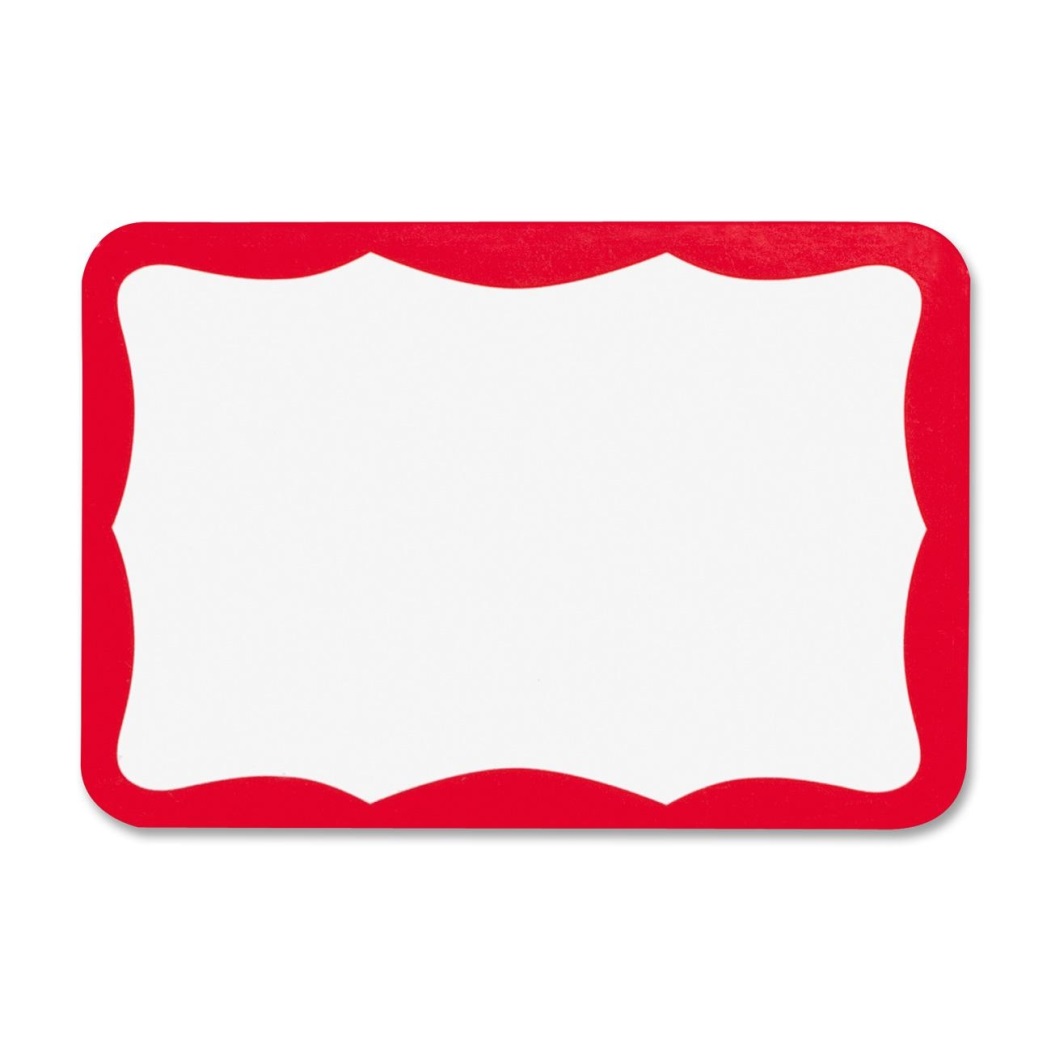 Personally
Identifiable 
Information
Captain 
Hook
Personally Identifiable Information (PII)
Direct Identifiers
e.g., Name, SSN, Student ID Number, etc.
(1:1 relationship to student)

Indirect Identifiers
e.g., Birthdate, Demographic Information
(1:Many relationship to student)

“Other information that, alone or in combination, is linked or linkable to a specific student that would allow a reasonable person in the school community, who does not have personal knowledge of the relevant circumstances, to identify the student with reasonable certainty.” (§ 99.3)
‹#›
[Speaker Notes: Every law defines PII slightly differently.   FERPA has a rather expansive definition..
It includes:
direct identifiers, such as a student’s name or identification number,

indirect identifiers, such as a student’s date of birth, or 

other information which can be used to distinguish or trace an individual’s identity either directly or indirectly through linkages with other information.  You will notice there is no complete list of everything that can be PII, because almost anything can be PII

Like I stated before, FERPA requires that schools obtain written consent before sharing PII from Ed record, but…]
What rights do parents and eligible students have?
Right to inspect and review education records;
Right to request amendment of education records;
Right to consent to disclosures, with certain exceptions; and 
Right to file a complaint with U.S. Department of Education regarding an alleged violation of FERPA.
[Speaker Notes: FERPA affords full rights to either parent, unless the school has been provided with evidence that there is a court order, State statute, or legally binding document that specifically revokes these rights. 

Each education agency or institution must annually notify parents or eligible students of their rights under FERPA.]
How long do I have to comply with a request for access?
IDEA Part B
without unnecessary delay and before any meeting regarding an IEP, or any hearing pursuant to §300.507 or §300.530 through §300.532, or resolution session pursuant to §300.510, and in no case more than 45 days after the request has been made
IDEA Part C
without unnecessary delay and before any meeting regarding an IFSP, or any hearing pursuant to §§ 303.430(d) and 303.435 through 303.439, and in no case more than 10 days after the request has been made.
FERPA
within a reasonable period of time, but not more than 45 days after it has received the request
Definition of “parent”
Under FERPA: 
“Parent” means a parent of a student and includes a natural parent, a guardian, or an individual acting as a parent in the absence of a parent or guardian. 
Includes custodial and noncustodial parents.
Definition of “parent”
Under IDEA “Parent” means;
Biological or adoptive parents
Foster Parent, unless otherwise prohibited
Guardian so authorized to act as child’s parent
Individual acting in the place of the child(Grandparent, aunt/uncle, step parent, etc.)
Appointed Surrogate Parent (§300.519 or section 639(a)(5) of the Act [IDEA])
**Biological parents are assumed to have ultimate authority unless no legal authority to make educational decisions for the child.
Rights of parents (custodial and noncustodial)
FERPA affords full rights to either parent, unless the school has been provided with evidence that there is a court order, state statute or legally binding document that specifically revokes these rights.
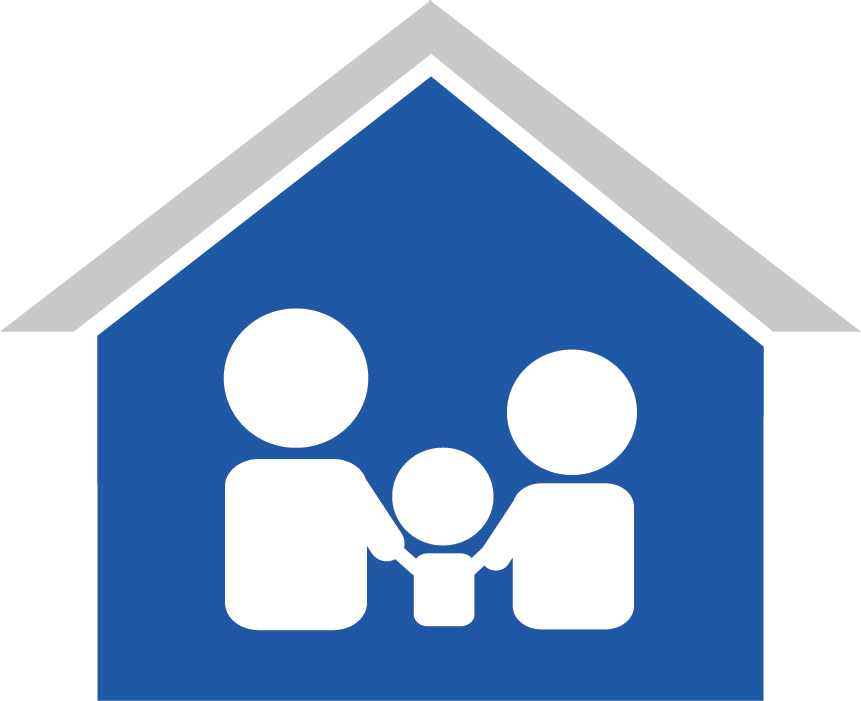 [Speaker Notes: Ellen]
Prior written consent requirement
Except for specific exceptions, a parent shall provide a signed and dated written consent before a school may disclose education records. The consent must:
Specify records that may be disclosed;
State purpose of disclosure; and 
Identify party or class of parties to whom disclosure may be made.
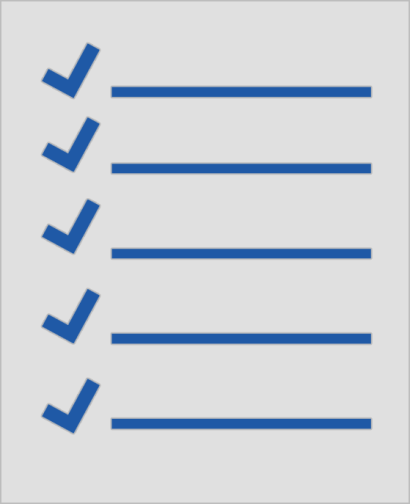 [Speaker Notes: Now we are going to talk about the requirements for consent and the exceptions to consent. Under FERPA the general rule is that a parent or eligible student has to provide the school with a signed, dated, written consent before the school can disclose PII from a student’s education records. (There are exceptions to that general rule, which we’ll go over in a minute.)]
IDEA Consent
Fully Informed (relevant to activity, native language)
Consent must;
Be in writing
Describe the activity
List all records that will be released
To whom the records will be released
Consent can be revoked at any time (revocation is not retroactive)
Get consent prior to release
Considerations for the Enterprise
What is your policy if someone makes a request for access to records?
In cases where you need consent, how are you tracking and maintaining those consent forms?
Prior Written Consent
What are some of the exceptions to general consent?
To school officials with legitimate educational interests (defined in annual notification);
To schools in which a student seeks or intends to enroll, subject to certain conditions; 
To state and local officials pursuant to a state statute in connection with serving the student under the juvenile justice system subject to certain conditions; 
To comply with a judicial order or subpoena (generally requires reasonable effort to notify parent at last known address);
[Speaker Notes: There are several exceptions to the general consent rule.  A new exception was added in January 2013 with the passage of the Uninterrupted Scholars Act which permits schools to disclose without consent or court order to child welfare agencies education records for those children in foster care.]
What are some of the exceptions to general consent? (cont.)
To accrediting organizations to carry out their accrediting functions;
To parents of a dependent student;
To authorized representatives of specific federal agencies and state and local educational authorities conducting an audit, evaluation, or enforcement of federally- or state-supported education programs;
To organizations conducting studies for specific purposes on behalf of schools or school districts;
[Speaker Notes: There are several exceptions to the general consent rule.  A new exception was added in January 2013 with the passage of the Uninterrupted Scholars Act which permits schools to disclose without consent or court order to child welfare agencies education records for those children in foster care.]
What are some of exceptions to general consent? (cont.)
In a health or safety emergency, subject to certain conditions; 
To child welfare agency or tribal organization for those children in foster care, in order to address the student’s education needs and subject to certain conditions; and 
Directory information, subject to certain conditions.
[Speaker Notes: Nothing in FERPA prevents an educational agency or institution from disclosing education records, or PII from education records, to a parent without the prior written consent of an eligible student if the disclosure meets certain conditions.]
What are some of exceptions to general consent? (IDEA)
Part B - Parental consent must be obtained before PII is disclosed to parties, other than officials of participating agencies in accordance with paragraph (b)(1) of this section, unless the information is contained in education records, and the disclosure is authorized without parental consent under 34 CFR part 99. (b)(1)
Part C - A lead agency or other participating agency may not disclose personally identifiable information, as defined in § 303.29, to any party except participating agencies that are part of the State’s part C system without, parental consent unless otherwise authorized.
[Speaker Notes: Nothing in FERPA prevents an educational agency or institution from disclosing education records, or PII from education records, to a parent without the prior written consent of an eligible student if the disclosure meets certain conditions.]
Wrapping Up
IDEA protects the privacy of students who are receiving special education services
FERPA provisions apply to all students receiving special education services
OSEP and SPPO work closely to resolve possible conflicts in applicable legislation
IDEA privacy protections apply to private schools under special circumstances
Questions?
Questions?
Bonus Round!!!!
[Speaker Notes: Following questions can be answered with this guidance document; https://www2.ed.gov/policy/gen/guid/fpco/doc/ferpa-hipaa-guidance.pdf

Joint Guidance on the Application of the Family Educational Rights and Privacy Act (FERPA) And the Health Insurance Portability and Accountability Act of 1996 (HIPAA) To Student Health Records]
Do IDEA Part C and Part B preschool programs follow the IDEA confidentiality provisions or FERPA?
The IDEA Part C and Part B preschool program must follow the applicable IDEA Part B or Part C confidentiality provisions. 
Part B and Part C provisions are consistent with, and incorporate protections under, FERPA, the IDEA Part B and Part C confidentiality provisions include several provisions that are specifically related to infants, toddlers and children with disabilities receiving services under IDEA and provide protections beyond the FERPA requirements.
Who has to comply with the confidentiality requirements under IDEA Parts B and C and what is a participating agency?
Under both IDEA Parts B and C, the participating agency must comply with the IDEA confidentiality requirements. The definition of a “participating agency” is different under the IDEA Part B and Part C regulations and applies differently in different States under IDEA Part C depending on how the State delivers IDEA Part C services.
What are “education records” and “early intervention records” under IDEA? Are these the same as the definitions under FERPA?
IDEA Part B, the definition of “education records” refers to the definition in FERPA. 
IDEA Part C regulations define “early intervention records” as all records regarding a child that are required to be collected, maintained, or used under IDEA Part C. 34 CFR § 303.403(b).
[Speaker Notes: When applying the requirements of FERPA to Part C EIS programs and providers, the IDEA Part C regulations in 34 CFR § 303.414(b) provide for a reference of how the FERPA terms or definitions apply to the IDEA Part C terms of definitions including the reference that an education record under FERPA is equivalent to the early intervention record under the IDEA Part C regulations.]
When do the IDEA confidentiality requirements apply?
The IDEA Part B and Part C confidentiality requirements apply from the time a child is referred to IDEA. 
IDEA Part B confidentiality regulations apply to records collected or maintained once the child is referred to IDEA Part B. 34 CFR §300.610. 
IDEA Part C confidentiality regulations apply from when a child is referred to IDEA. 34 CFR § 303.401(c)(2)
Resources
FERPA/IDEA Crosswalk
Understanding the Confidentiality Requirements Applicable to IDEA Early Childhood Programs FAQ
Early Childhood Data Governance Policy Guide and Template
Checklist: Data Governance
Contact information
United States Department of Education, 
Privacy Technical Assistance Center
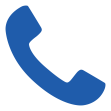 (855) 249-3072
(202) 260-3887
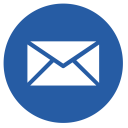 privacyTA@ed.gov
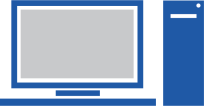 http://studentprivacy.ed.gov
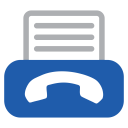 (855) 249-3073
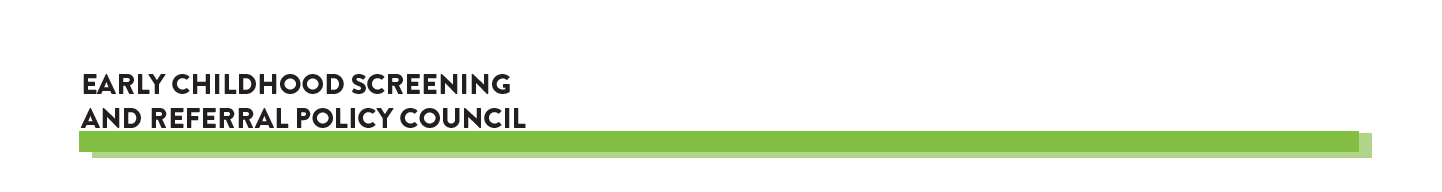 Thank you for joining us!

See you for Parts 2 and 3 in early 2020
[Speaker Notes: We have to send dates to JFK and won’t hear back on confirmation until after 1/1/20 :( So you should say part 2 and 3 coming Jan and Feb 2020.]